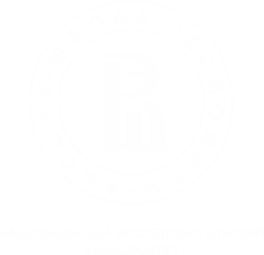 Московский институт электроники и математики им. А.Н.Тихонова
Итоги нового набора в бакалавриат и магистратуру 2021/2022 уч. года
Абрамешин А.Е. заместитель директора МИЭМ НИУ ВШЭ
Москва, 2021
1
Консультации
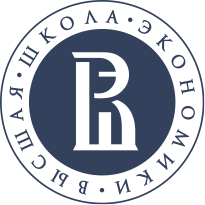 Приемная кампания проведена в онлайн-режиме. Произведено более 30 онлайн консультаций с руководством МИЭМ, академическими руководителями образовательных программ и студентами.
Консультации посетили более 1000 абитуриентов и их родителей.
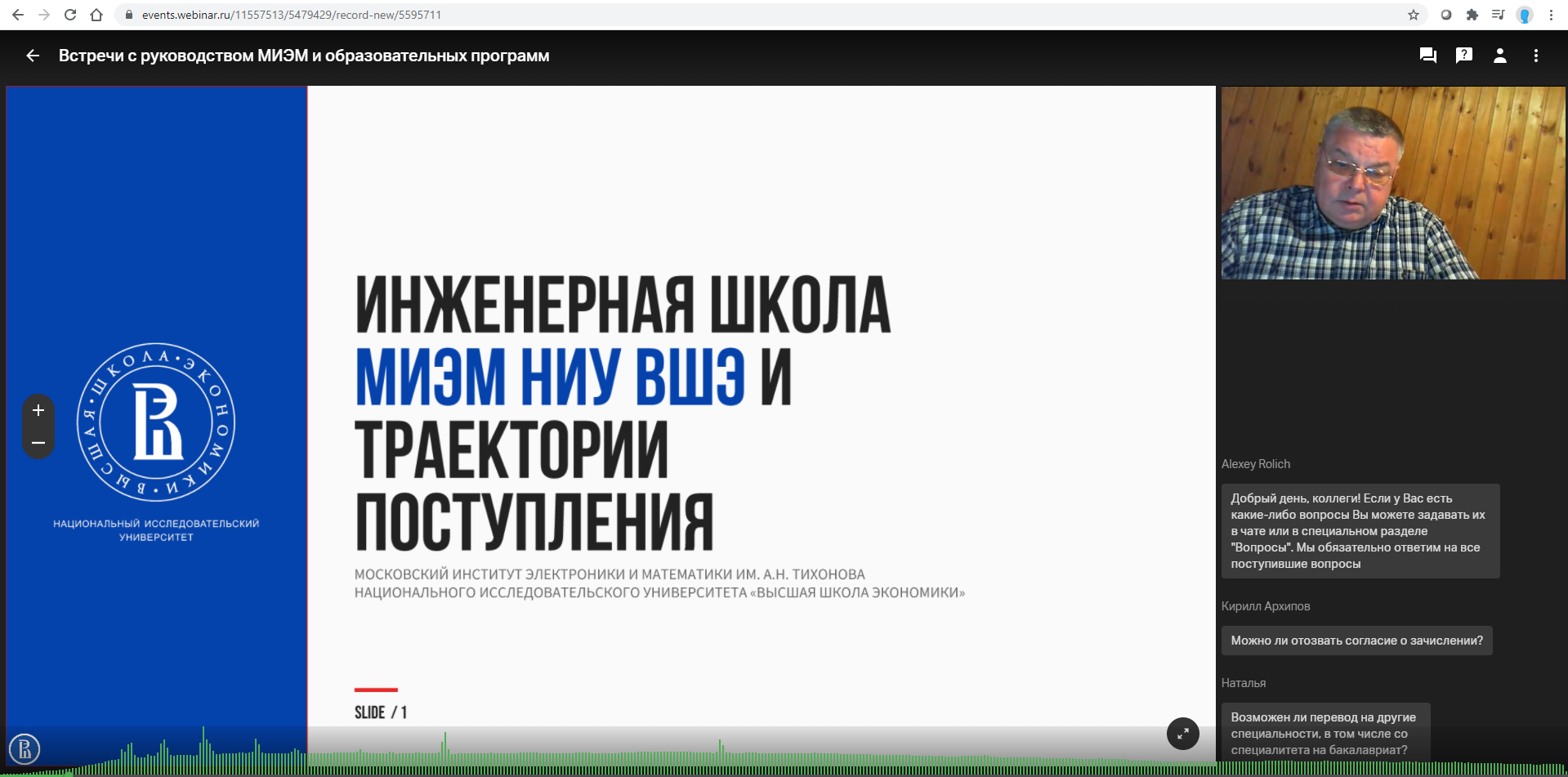 2
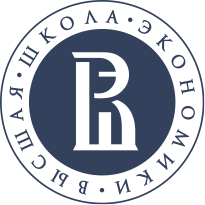 Динамика изменения количество заявлений
+77%
+48%
+109%
+271%
+115%
3
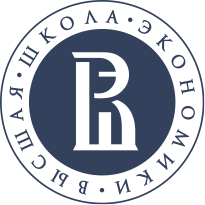 Количество зачисленных НА БЮДЖЕТ/ЗСВ
4
Выполнение плана приема В 
БАКАЛАВРИАТ И СПЕЦИАЛИТЕТ МИЭМ
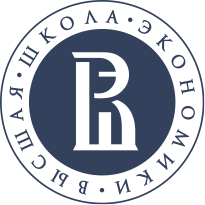 5
ДИНАМИКА РОСТА КОЛИЧЕСТВА ПОБЕДИТЕЛЕЙ И ПРИЗЕРОВ ОЛИМПИАД
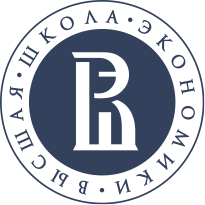 +243%
+117%
+300%
+356%
+133%
6
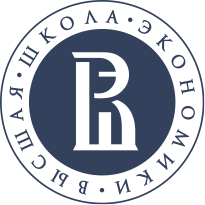 Динамика роста проходного балла
7
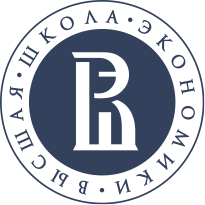 Динамика роста СРЕДНЕГО БАЛЛА
8
ДИНАМИКА ИЗМЕНЕНИЯ КОЛИЧЕСТВА СТУДЕНТОВ КОММЕРЧЕСКОЙ ФОРМЫ ОБУЧЕНИЯ
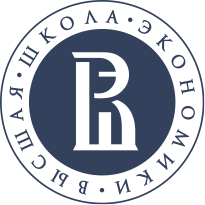 -50%
+40%
+465%
+26%
+38%
9
Соотношение студентов из 
регионов и Москвы
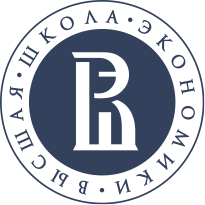 10
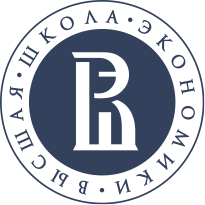 Работа с партнерскими школами
Москва:
Инженерные классы: 
Предпрофессиональный экзамен в инженерных классах 
ИТ – классы 
Предпрофессиональный экзамен в ИТ-классах
Инженерные каникулы
Московская предпрофессиональная олимпиада школьников
Россия: 
Конкурс проектных работ «Высший пилотаж»
Инженерные каникулы он-лайн формат
Олимпиада Высшая проба 
Школа инженерных наук
Конкурсы программы “Дежурный по планете”
Конференция им. Е.В.Арменского
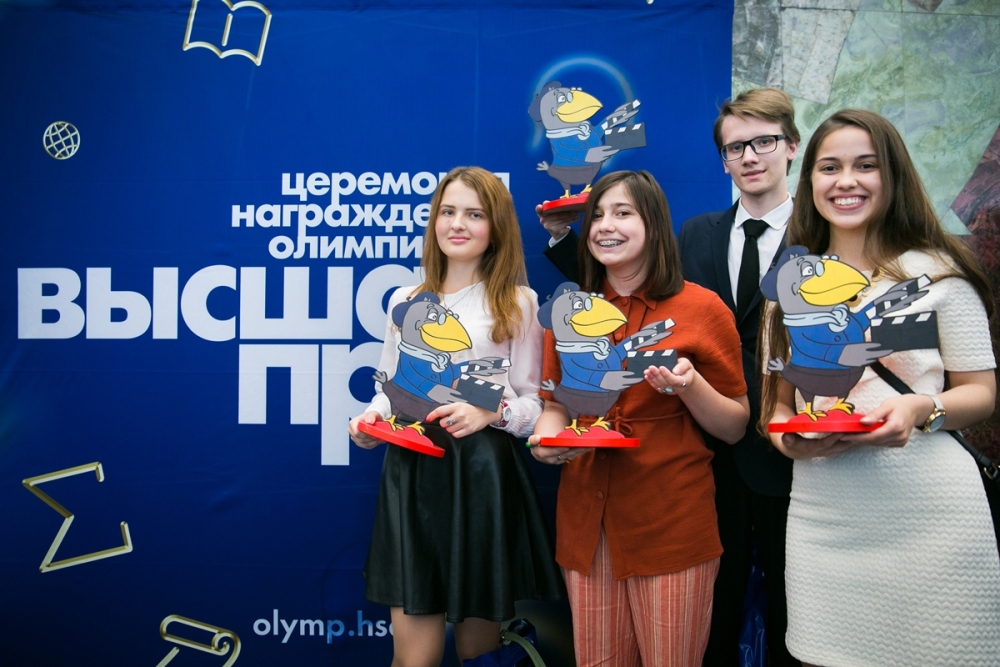 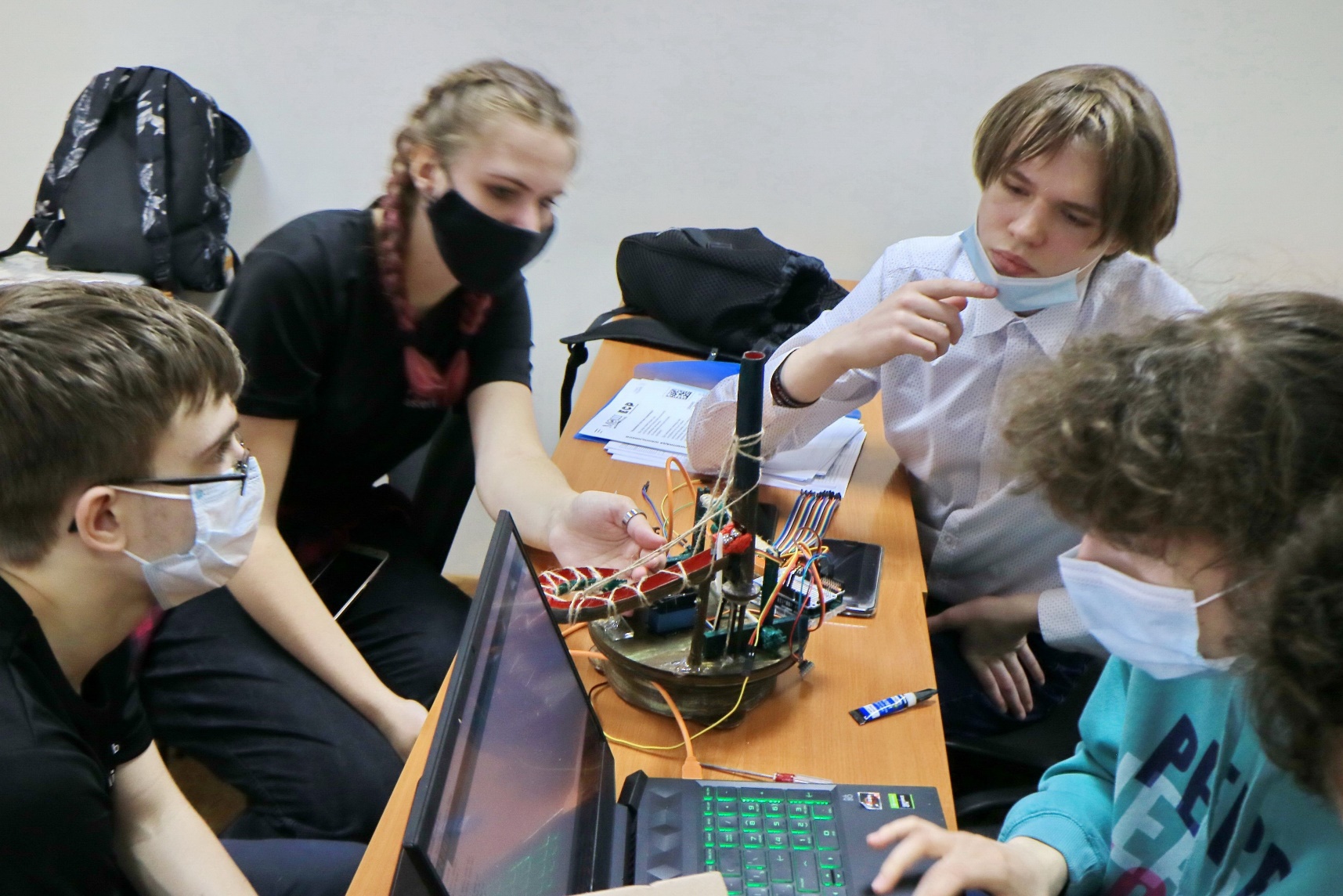 11
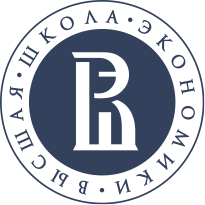 Работа с партнерскими школами
12
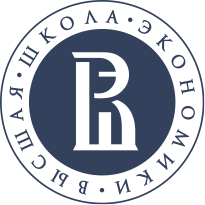 Работа с партнерскими школами
13
Выполнение плана приема В 
Магистратуру МИЭМ
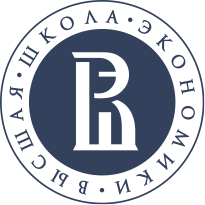 Бюджет
Коммерция
14
Результаты приема в бакалавриат и магистратуру
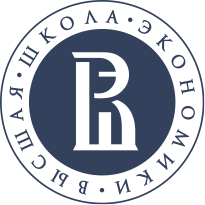 Приемная кампания проведена в онлайн-режиме. Произведено более 30 онлайн консультаций с руководством МИЭМ, академическими руководителями образовательных программ и студентами.
План приема на бюджетные места выполнен БЕЗ превышения по всем образовательным программам бакалавриата и специалитета МИЭМ.
Проходной балл при поступлении на программы бакалавриата и специалитета МИЭМ в среднем повысился на 11% относительно прошлого года 
Первичные проходные баллы по образовательным программам Прикладная математики и Информационная безопасность составили 301 балл.
Средний балл по ЕГЭ поступивших на образовательные программы бакалавриата и специалитета МИЭМ увеличился на 3% (94,426 из 100)
По программам бакалавриата и специалитета в 2 раза перевыполнен план приема на места с оплатой стоимости обучения.
15
Результаты приема в бакалавриат и магистратуру
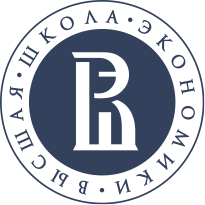 По образовательным программам Прикладная математики и Информационная безопасность практически все бюджетные места заняли абитуриенты с правом БВИ.
По образовательным программам Компьютерная безопасность и Информационная безопасность заняты все места по целевому приему (имел место конкурс).
На образовательной программе “Информационная безопасность” план приема на места с оплатой стоимости обучения перевыполнен на 753%
Каждый пятый студент первого курса – выпускник Инженерного или IT-класса.
Принято 50 победителей и призеров научно-практической (проектной) конференции “Инженеры будущего”
16
Результаты приема в бакалавриат и магистратуру
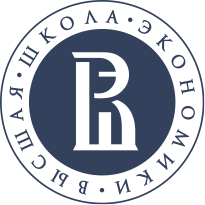 Заключено соглашение о сотрудничестве между НИУ ВШЭ и Автономной некоммерческой организацией «Казанский открытый университет талантов 2.0».
Организовано сотрудничество с Российским движением школьников (РДШ, общий охват более 300 тысяч школьников).
Проведена работа по информированию и консультированию школьников о траекториях поступления на образовательные программы МИЭМ в социальных сетях (Vkontakte, Facebook, Instagram, Telegram и др.) и онлайн-платформах для организации веб-конференций (Zoom, Webinar, Discord, MS Teams и др.)
17
Результаты приема в бакалавриат и магистратуру
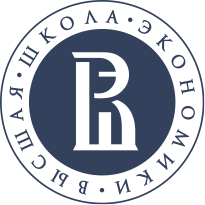 Прием заявлений на несколько образовательных программ магистратуры.
Открыта новая магистерская программа “Информационная безопасность киберфизических систем”
По программе “Наноэлектроника и квантовые технологии” не произошло выполнения плана приема по КЦП, был открыт донабор до заполнения КЦП.
Проведены 2 летних школы для поступающих в магистратуру “Суперкомпьютерное моделирование и системы управления в инженерии” и “Электроника, наноэлектроника и интернет вещей”.
18
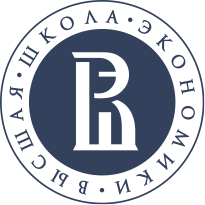 Приемная кампания 2022/2023
Новые правила приема.
Изменен порядок учета индивидуальных достижений. 
Переработан перечень олимпиад для предоставления права поступления без вступительных испытаний и 100 баллов по профильному предмету на образовательные программы бакалавриата и специалитета (учтена НТО).
На образовательную программу бакалавриата “Информационная безопасность” абитуриенты могут предоставлять результаты по физике или информатике.
Произведено переименование некоторых образовательных программ магистратуры.
19
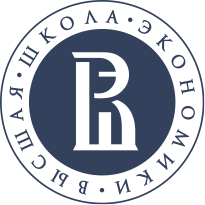 Приемная кампания 2022/2023
Проведение в онлайн-режиме.
Работа аналитической группы с использованием мониторинга социальных сетей и консультирование абитуриентов с использованием онлайн-платформ для проведения веб-конференций, мессенджеров (WhatsApp, Telegram) и социальных сетей.
Проведение виртуальных экскурсий по МИЭМ.
Актуализация информации об образовательных программах, учебных и специализированных лабораториях на сайте МИЭМ.
Формирование плана информационного сопровождения приемной кампании МИЭМ 2021/2022.
20
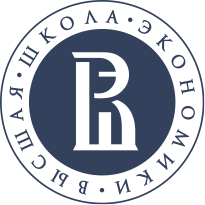 Приемная кампания 2022/2023
21
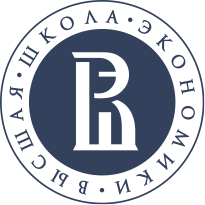 Приемная кампания 2022/2023
22
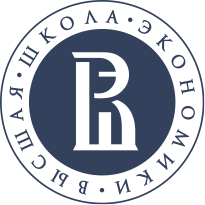 Приемная кампания 2022/2023
Изменена структура и наименование олимпиады “Высшая проба” по направлению “Инженерные науки” для получения 1-го уровня (бывш. Электроника и вычислительная техника).
МИЭМ является оператором Аэрокосмического профиля по Инженерно-конструкторскому направлению Московской предпроффесиональной олимпиады школьников (входит в структуру МОШ).
В рамках конкурса проектных и исследовательских работ “Высший пилотаж” открыто новое направление “Спутникостроение и геоинформационные технологии: Terra Notum”. На данный момент имеется более 5000 регистраций от школьников на данное направление.
23
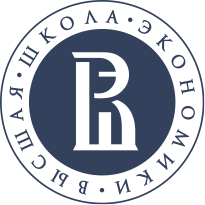 Приемная кампания 2022/2023
Увеличено количество преподавателей МИЭМ для проведения занятий по дисциплинам “Инженерия”, ”Физика (базовый уровень)”, “Практикум по физике” в Лицее НИУ ВШЭ.
Продолжена работа по программе Факультетского дня лицеистов НИУ ВШЭ.
Продолжена работа по проектам “Инженерный класс”, ”Инженерная школа «Корвус»”, “Интернет школа МИЭМ”, “Инженерные каникулы”, “Большие вызовы в ОЦ «Сириус»”, ”Техническая школа «Опережая время»”.
Продолжена работа по привлечению талантливых абитуриентов за счет выстраивания систематической работы с федеральными и региональными платформами концентрации талантов.
24
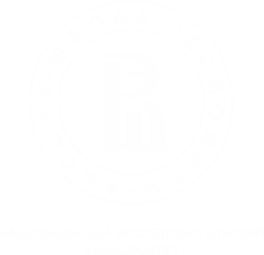